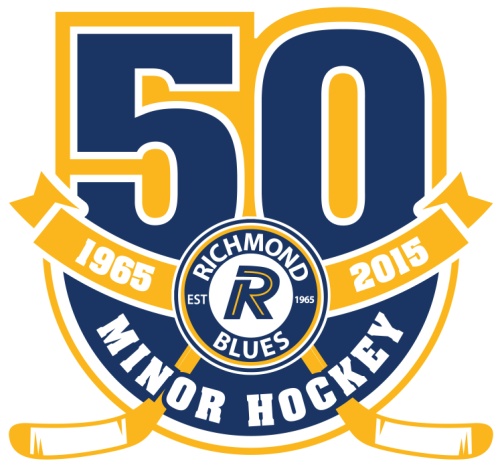 Richmond Minor Hockey Association
Awards Night and 
Annual General Meeting 2016
114 Intro and H1 Players Fueled our Growth
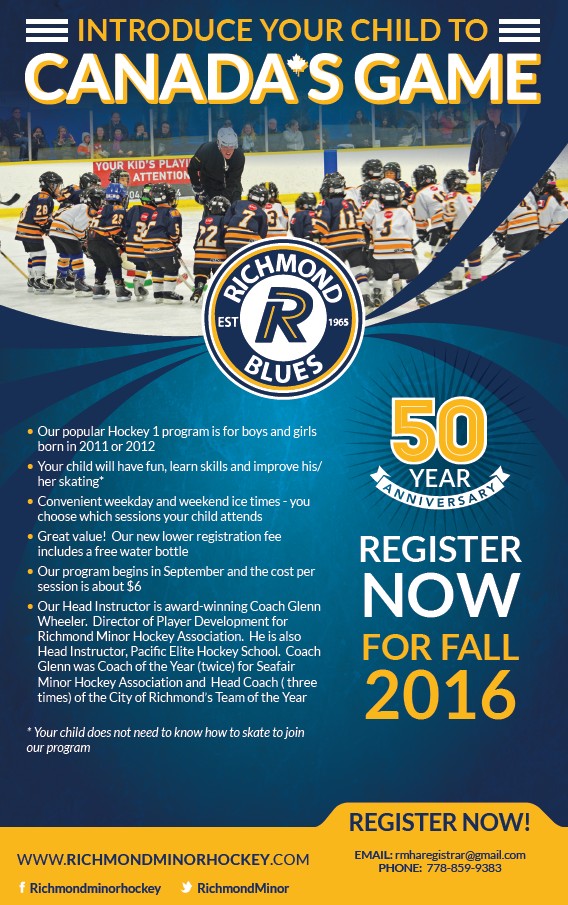 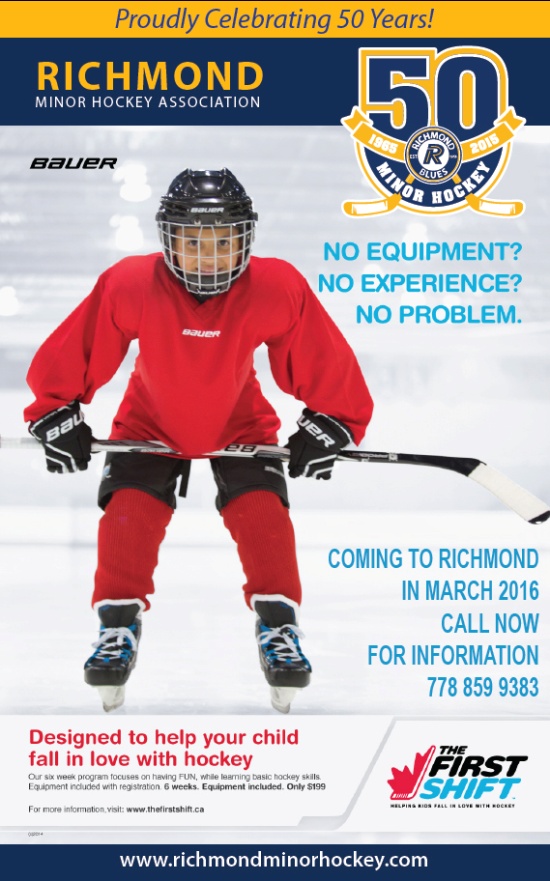 A 10% Increase in Overall Registration
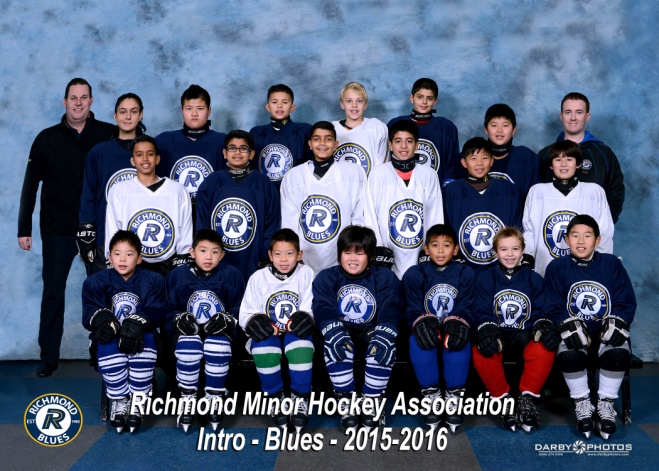 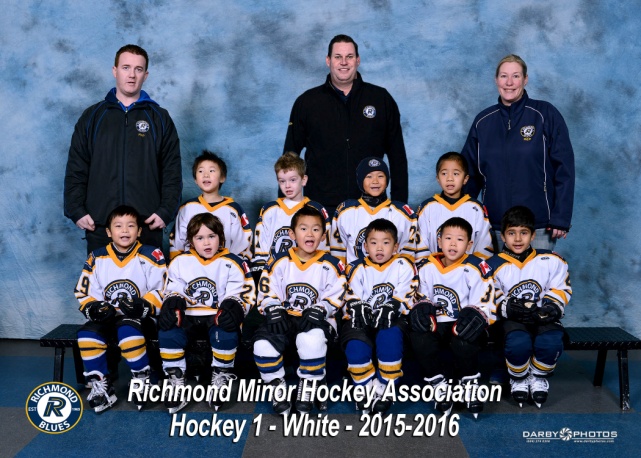 Looking ahead, that’s 4 additional novice teams next season.
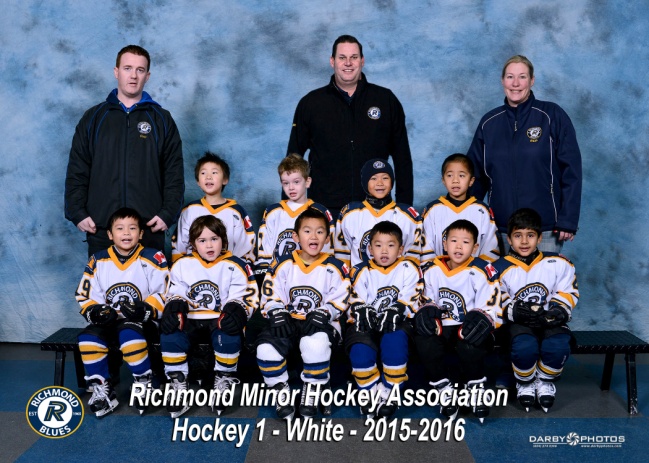 [Speaker Notes: A Special Thank you to Carolynne Palla, Steveston Insider and Tanya]
2015 16 Team Success
In our Rep and C Divisions
Two Trips to the Final Fours –Juvenile A1
and Atom A1
And a Presidents Series Banner for Midget A1
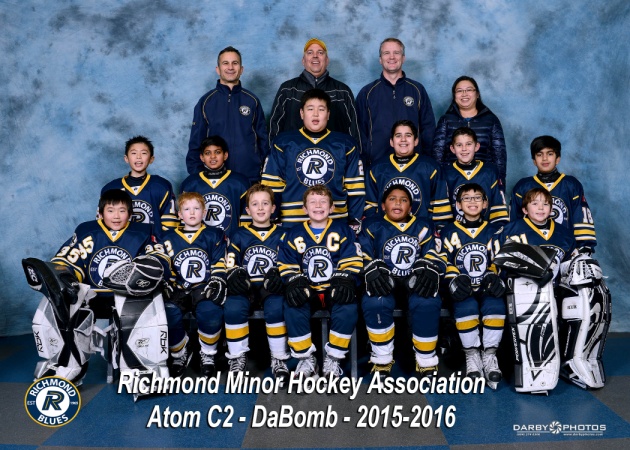 Congratulations to our 6 PCAHA Presidents League Playoff Winning Teams
Outstanding Success in our “C” Divisions
3 Teams Finished Presidents C League Play in 1st Place
7 Teams earned places in PCAHA Championship Playoff games.
6 Teams won their Playoff Championships
Atom C2
PeeWee C1
Midget C2
Atom C1 
Atom C2 
PeeWee C1 
PeeWee C3 
Bantam C1 
Midget C1 
Midget C2
Referee Development
An on-ice clinic with former RMHA referee, now NHL referee, Trevor Hanson.
Fiscal Responsibility
[Speaker Notes: After Ice Rental, Player, Coach and Referee Development is our largest expense.
Together, Ice Rental and Development consume 73% of our budget.]
Assessments by Other Organizations -
Richmond Arenas Community Association $1,410

Pacific Coast Amateur Hockey Association $14,287

B.C. Hockey $25,481

Approximately $77 per player cost per player $77.00
[Speaker Notes: These are usually on a per player basis.
This shows that the first $77 of your registration goes toward assessments.]
Keeping Registration Fees as Low as Possible
Running profitable, well-attended tournaments

Applying annually for a BC Gaming Grant

Applying for Sport Hosting Grants

Attracting and retaining Sponsors

Working Cooperatively with others
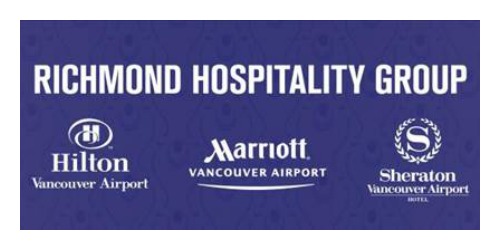 A Huge Thank You to Our Sponsors
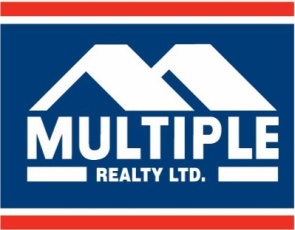 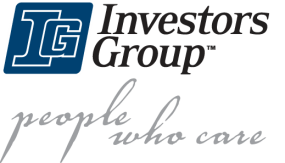 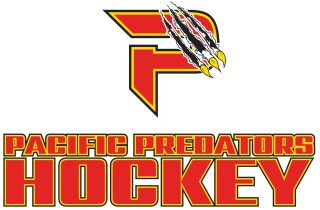 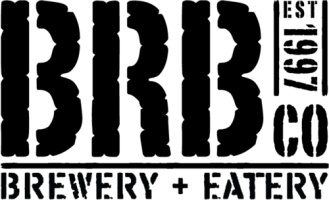 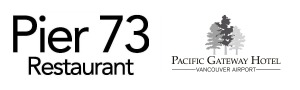 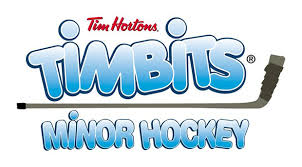 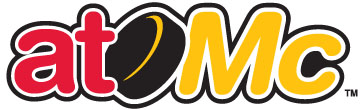